The Enlightenment Spreads
Setting the Stage
The philosophes’ views about society often got them in trouble.  In France it was illegal to criticize either the Catholic Church or the government.  Many philosophes landed in jail or were exiled.  Voltaire, for example, experienced both punishments.  Nevertheless, the Enlightenment spread throughout Europe with the help of books, magazines, and word of mouth.  In time, Enlightenment ideas influenced everything from the artistic world to the royal courts across the continent.
A World of Ideas
Paris- intellectual and cultural capital of Europe in the 1700s
Salons- regular social gatherings where intellectuals gathered to discuss ideas of the Enlightenment
Diderot’s Encyclopedia
Denis Diderot- created large set of books that many leading scholars contributed essays to
Called it Encyclopedia and published in 1751
Enlightenment views in it angered French government and Catholic Church- banned it
Attracted attention of growing literate middle class
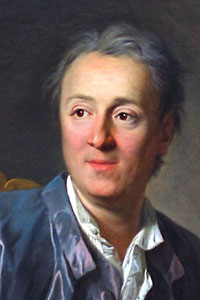 New Artistic Styles
Neoclassical style replaces baroque style
Baroque- grand, ornate design- seen in places like Versailles
Neoclassical- simple and elegant, borrowed ideas and themes from classical Greece and Rome
Changes in Music
Had been dominated by composers
Johann Sebastian Bach and George Friedrich Handel
Dramatic organ and choral music
New, lighter, elegant style known as classical emerged
Franz Joseph Haydn, Wolfgang Amadeus Mozart and Ludwig van Beethoven
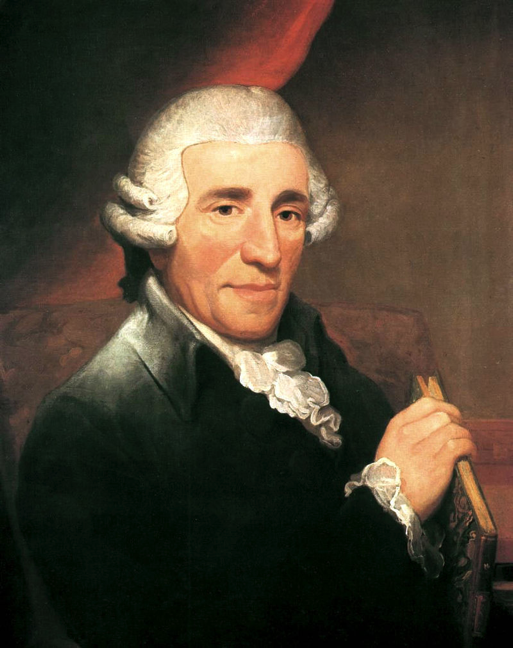 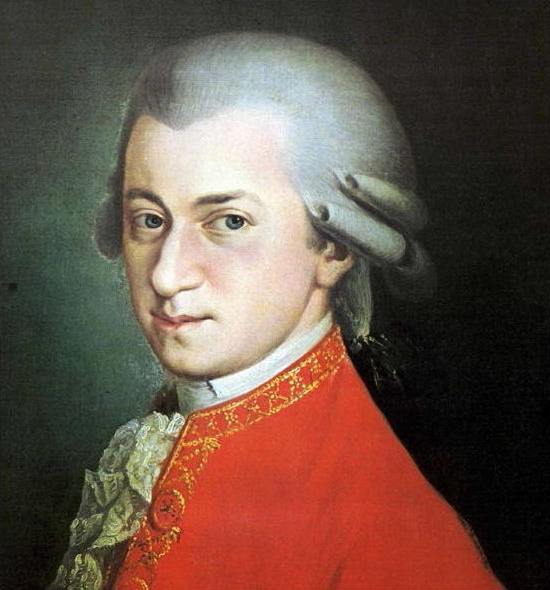 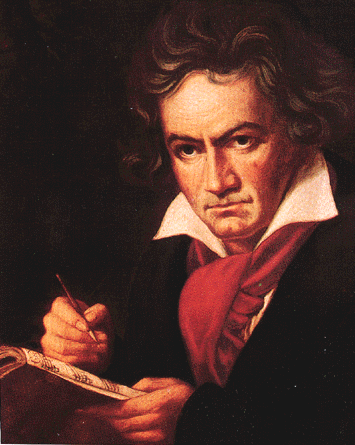 Changes in Literature
Started writing novels
Carefully crafted plots
Used suspense
Explored characters’ thoughts and feelings
Enlightenment and Monarchy
Many philosophes believed best government was monarchy with the ruler respecting the people’s rights
Enlightened despots- monarchs who embraced the idea
Three emerge- Frederick II of Prussia, Holy Roman Emperor Joseph II of Austria, and Catherine the Great of Russia
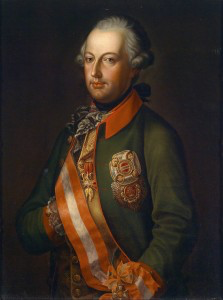 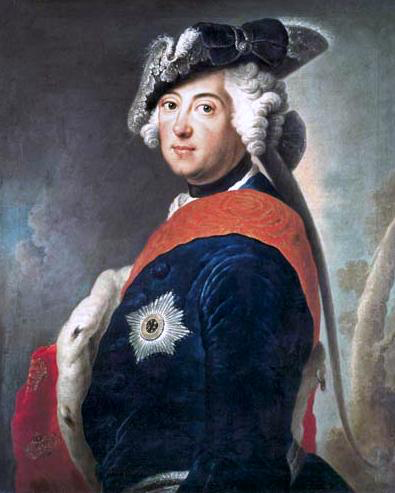 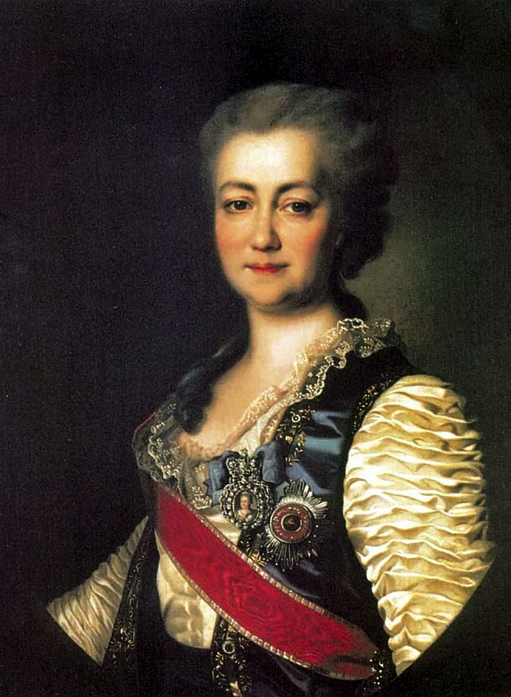 Frederick the Great
Prussia, 1740-1786
Granted many religious freedoms
Reduced censorship
Improved education
Reformed justice system and                            abolished torture
Goal of serving and strengthening                               his country
Never tried to change social order
Believed serfdom was wrong, but did nothing to end it since he needed support of the wealthy
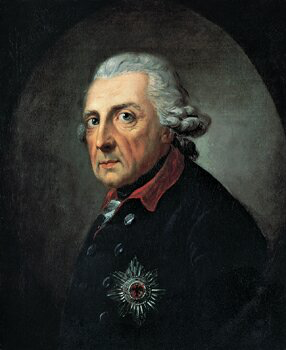 Joseph II
Austria, 1780-1790
Legal reforms
Freedom of the press
Freedom of worship
Abolished serfdom and ordered peasants be paid for their labor with cash
Nobles hated this and it was undone after Joseph II’s death
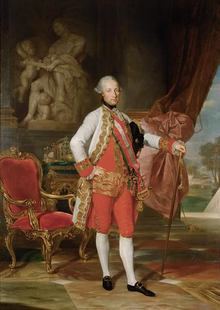 Catherine the Great
Russia, 1762-1796
Exchanged letters with Voltaire
Formed commission to review Russia’s                           laws
Recommended allowing religious                              toleration and outlawing torture and                              capital punishment
The commission doesn’t accomplish                                    any of it
Views about enlightened ideas changed after an uprising
Violently crushes the uprising and is convinced she needs noble support to keep the throne
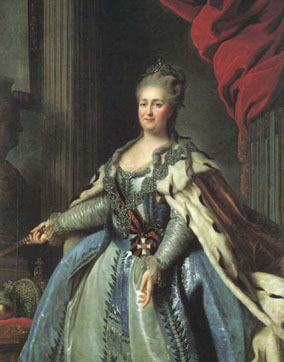 Catherine Expands Russia
Wars with Ottomans
Wins control of the northern shore of the Black Sea

Polish king was weak- 3 powers try to take over
1772- Russia, Prussia and                                                 Austria all take a piece of                                                Poland
Known as the First                                                        Partition of Poland
Poland disappears as a                                                   country for over a century
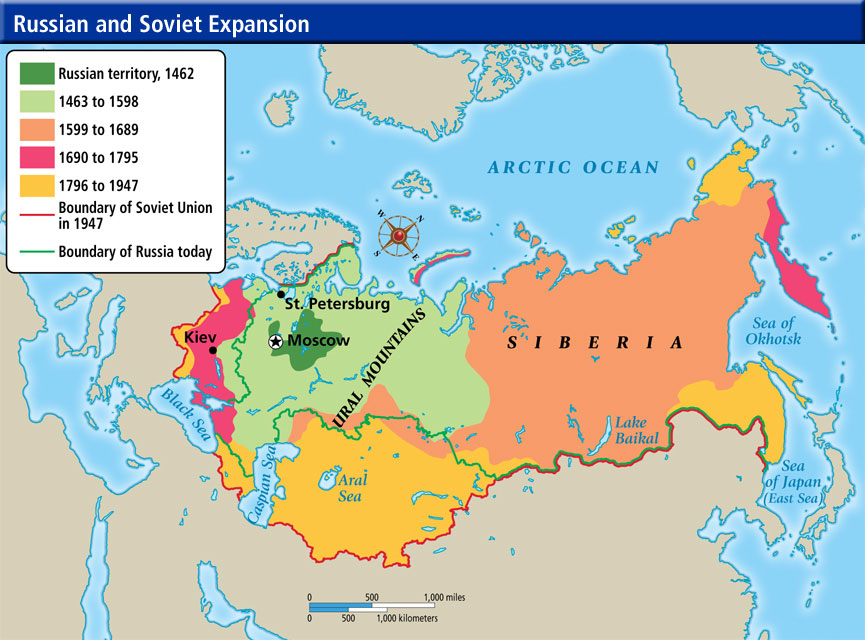